¿Cómo seria tu cabaña ideal?
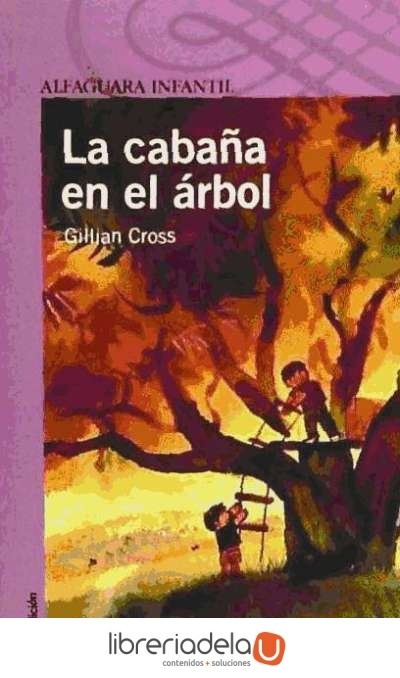 ¿Qué podemos observar en la imagen?
¿a quienes invitarías a tu cabaña? ¿Por qué?
Ahora te invito a leer el libro
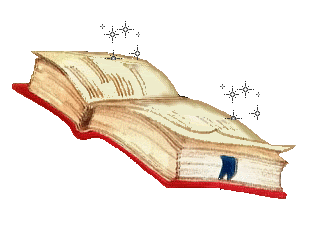 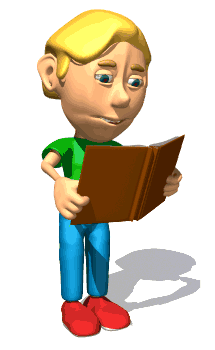 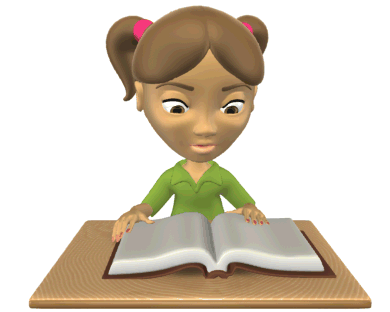